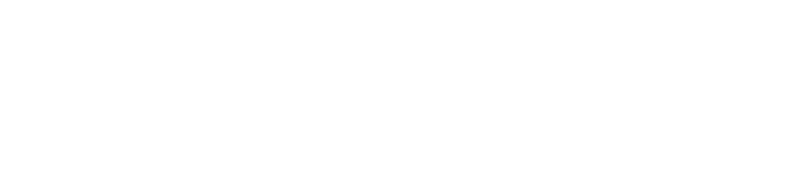 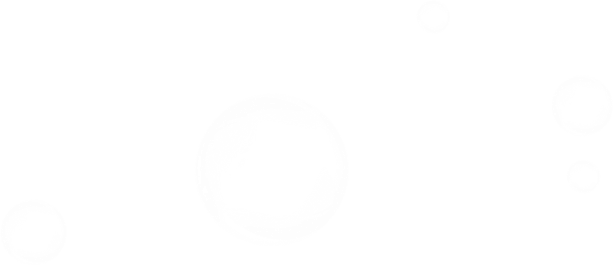 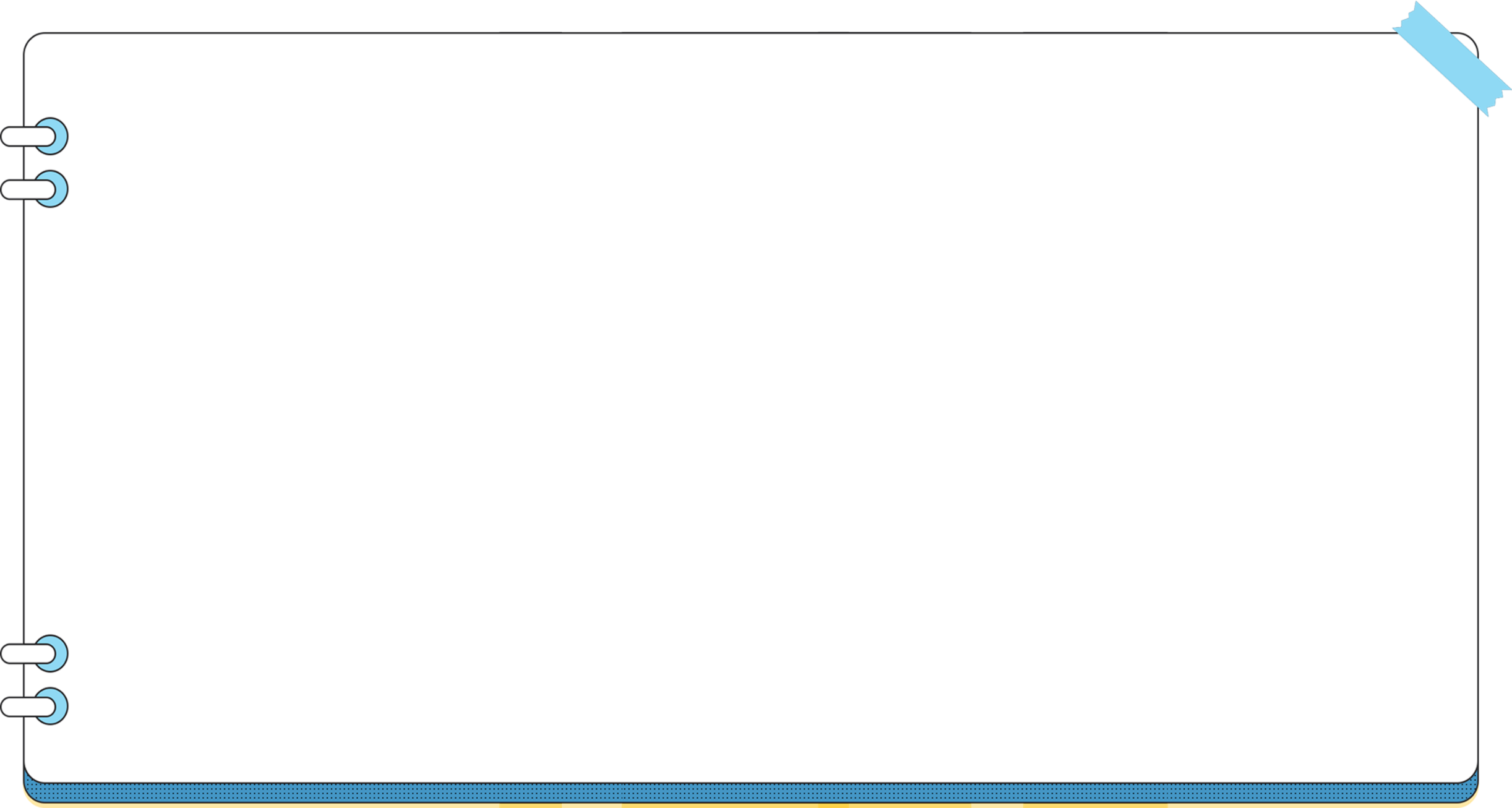 TIẾT 2
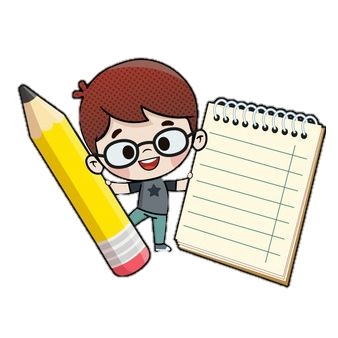 Bảng chia 3
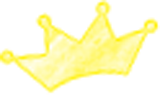 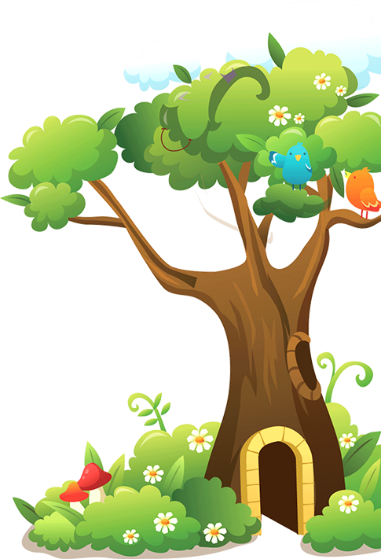 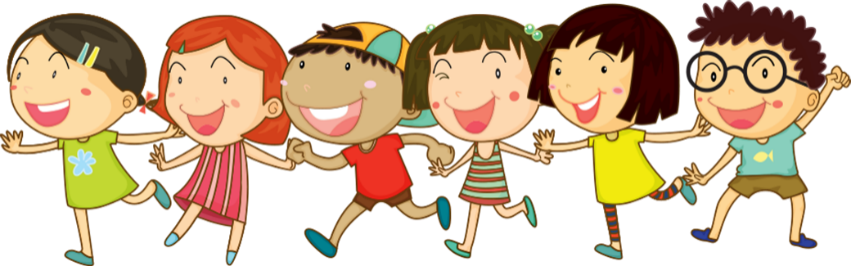 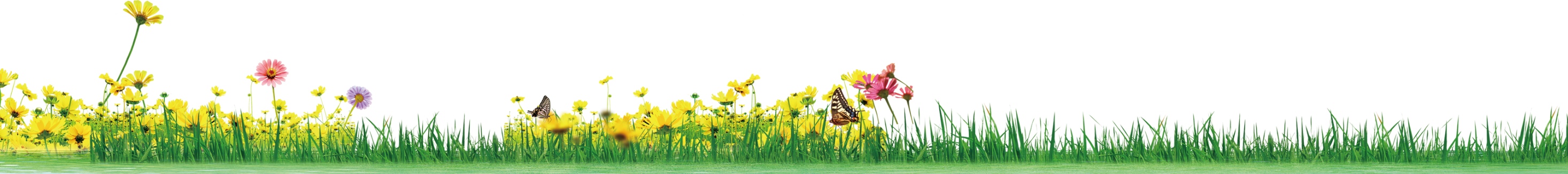 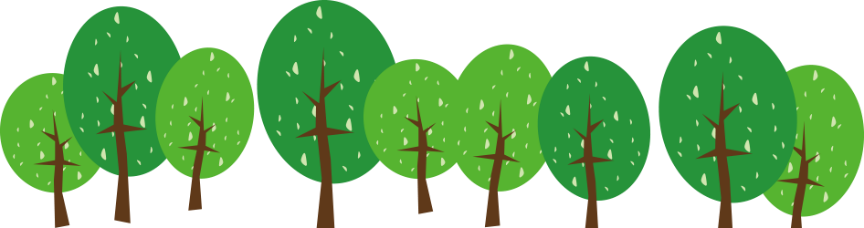 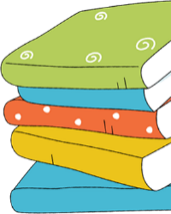 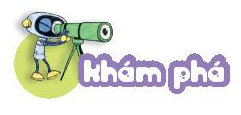 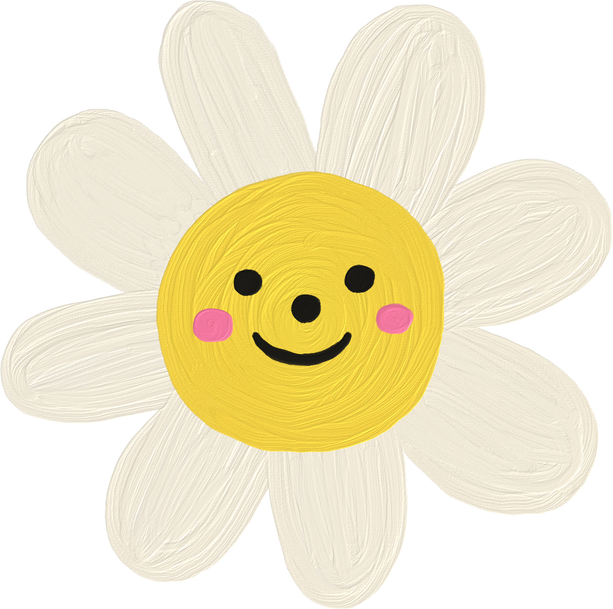 3 x 4  = 12
12 : 3 = 4
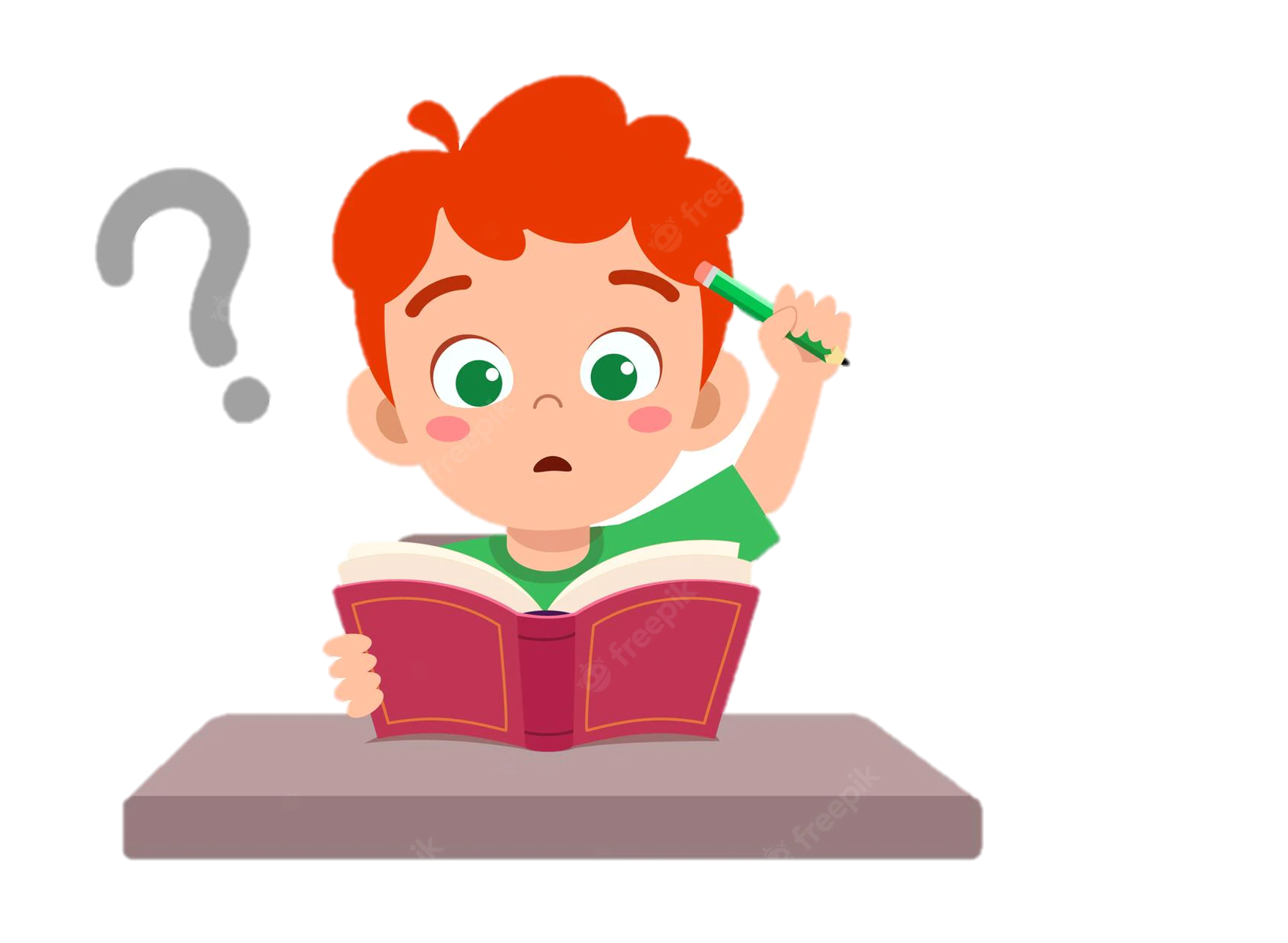 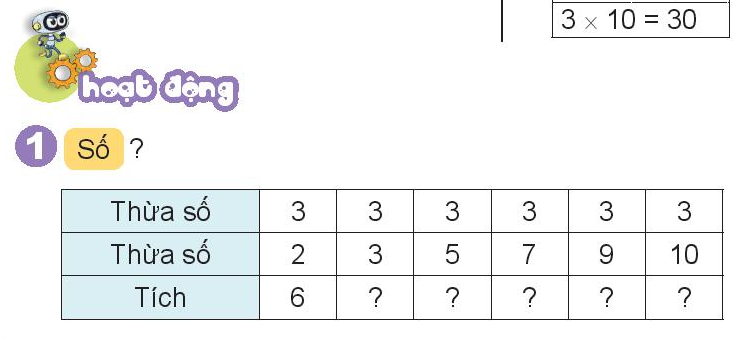 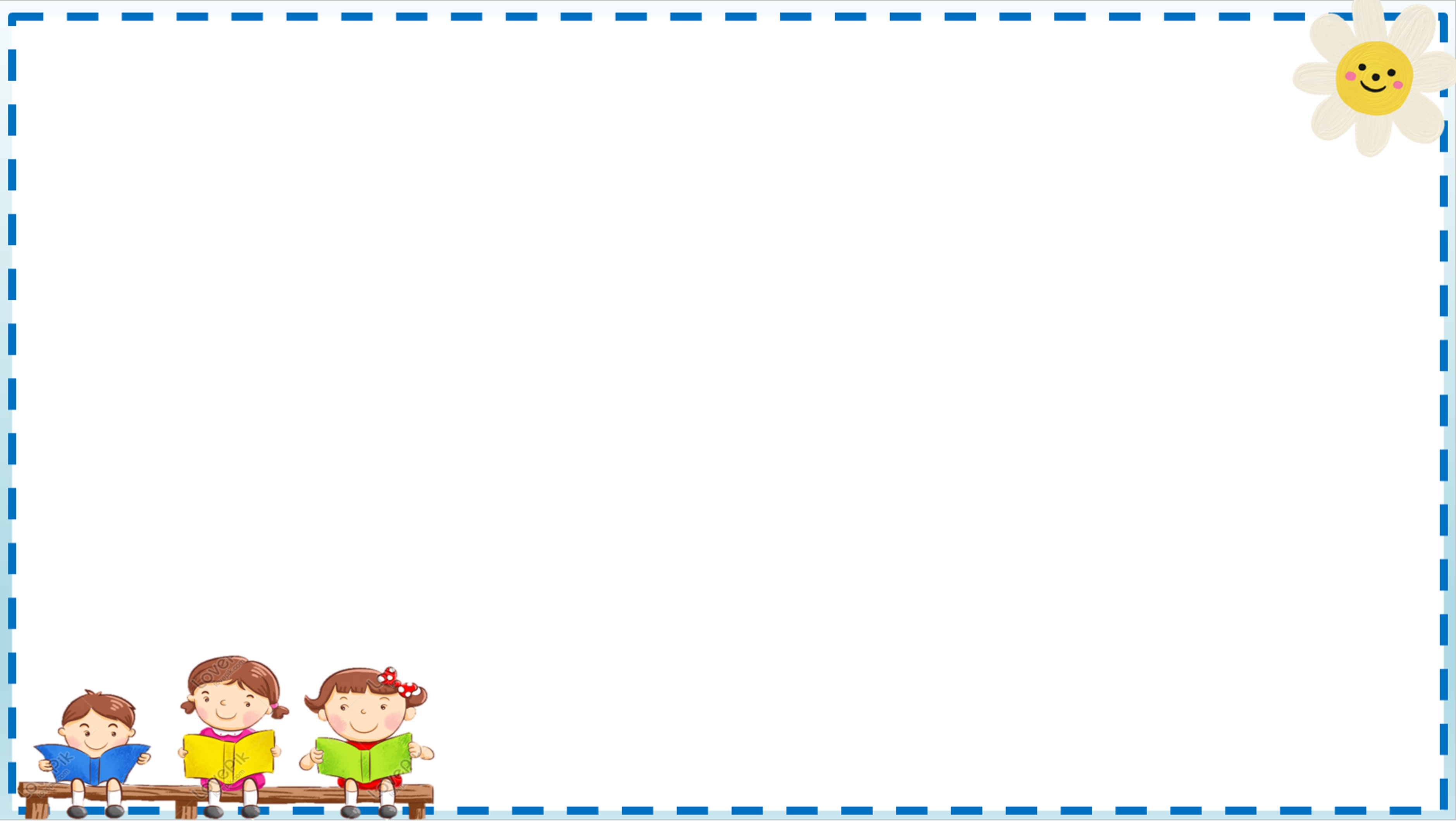 Để tìm thương ta lấy số bị chia chia cho số chia.
1
Số ?
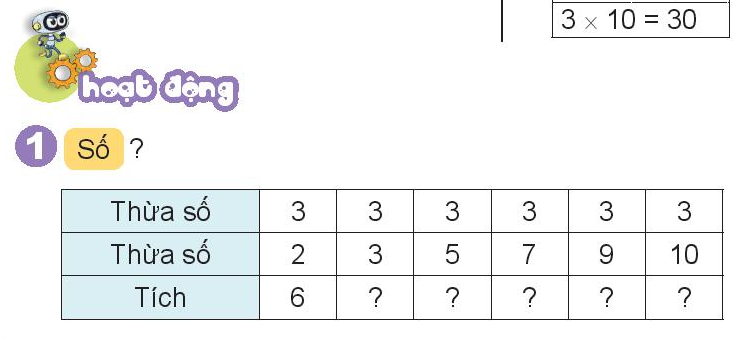 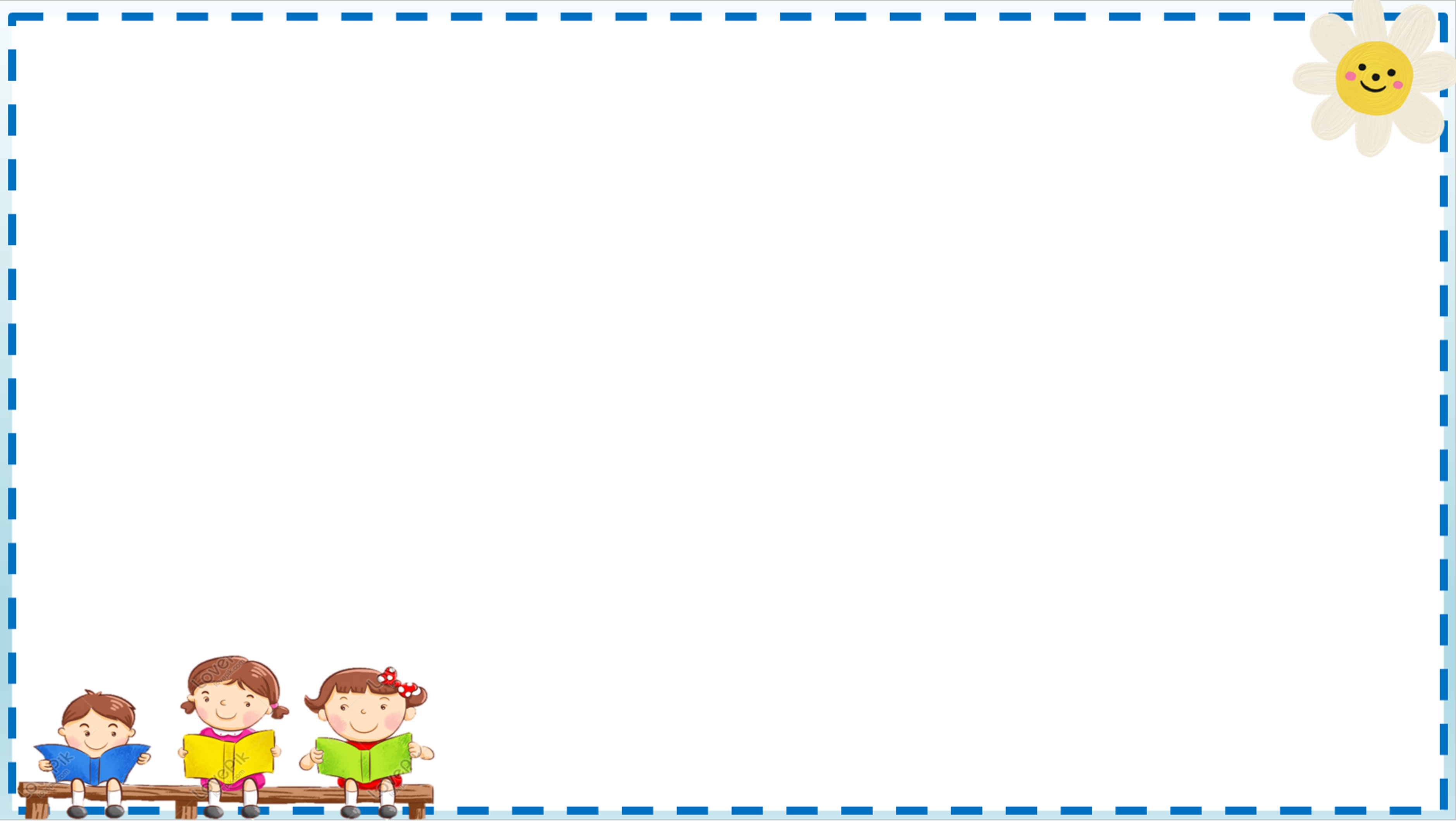 Để tìm thương ta lấy số bị chia chia cho số chia.
1
Số ?
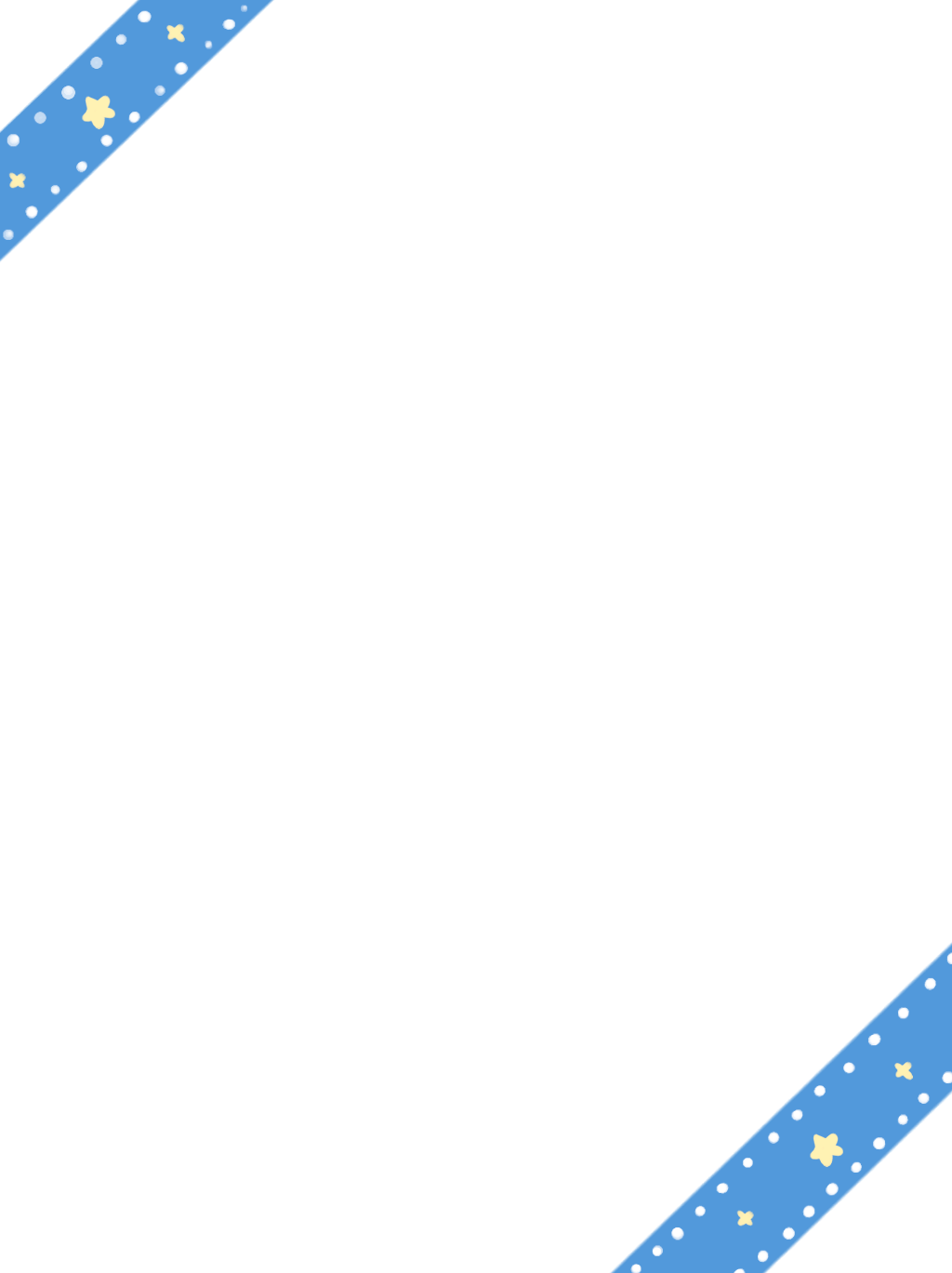 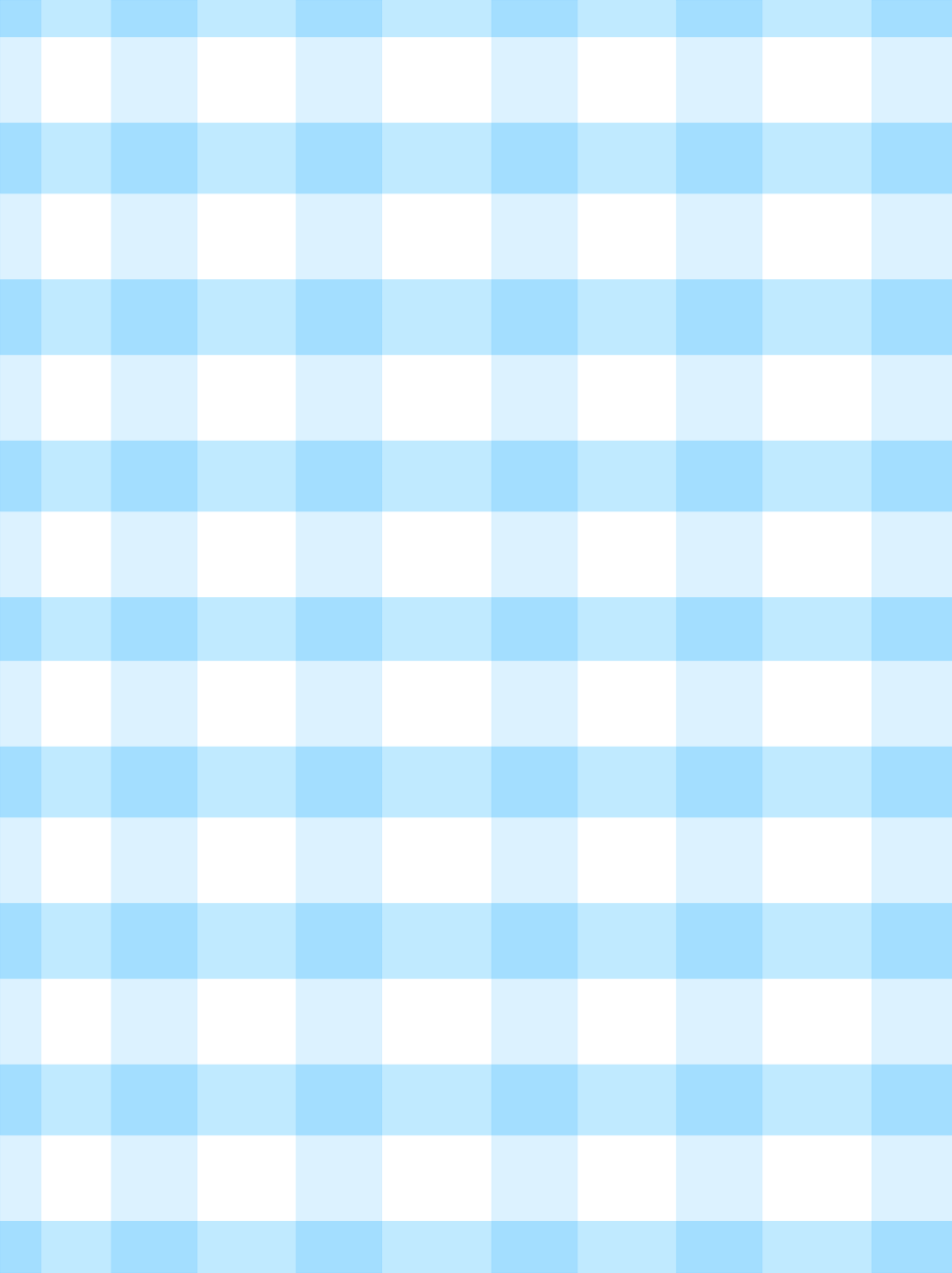 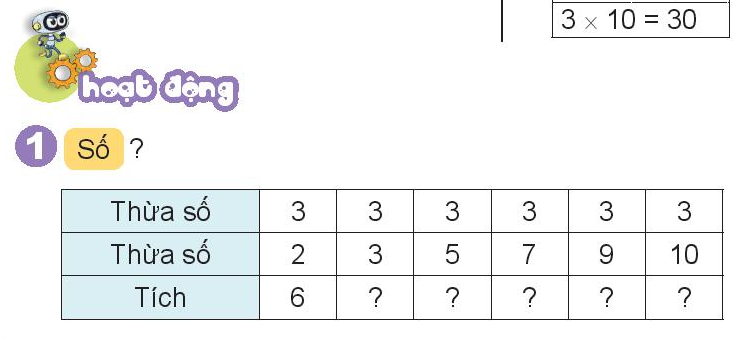 Bước 1: Tính nhẩm dựa vào bảng chia 3.
Bước 2: Nối kết quả tìm được với số tương ứng ghi trên mỗi cánh hoa.
2
Chọn kết quả cho mỗi phép tính
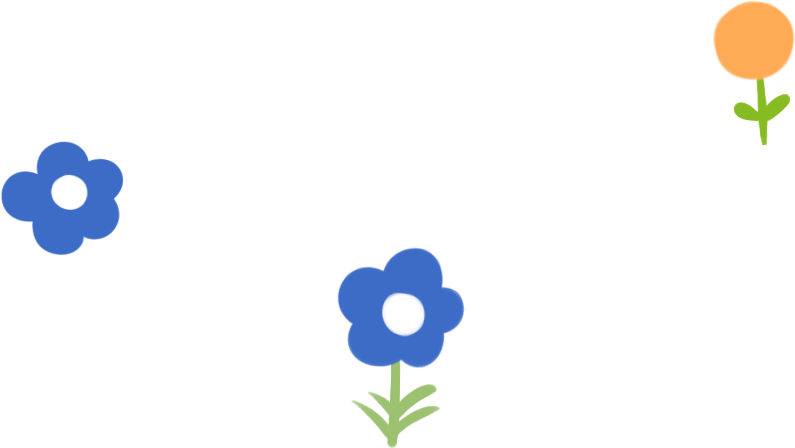 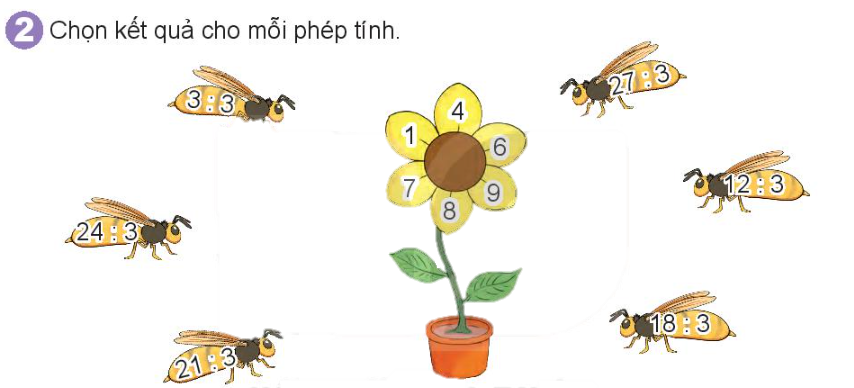 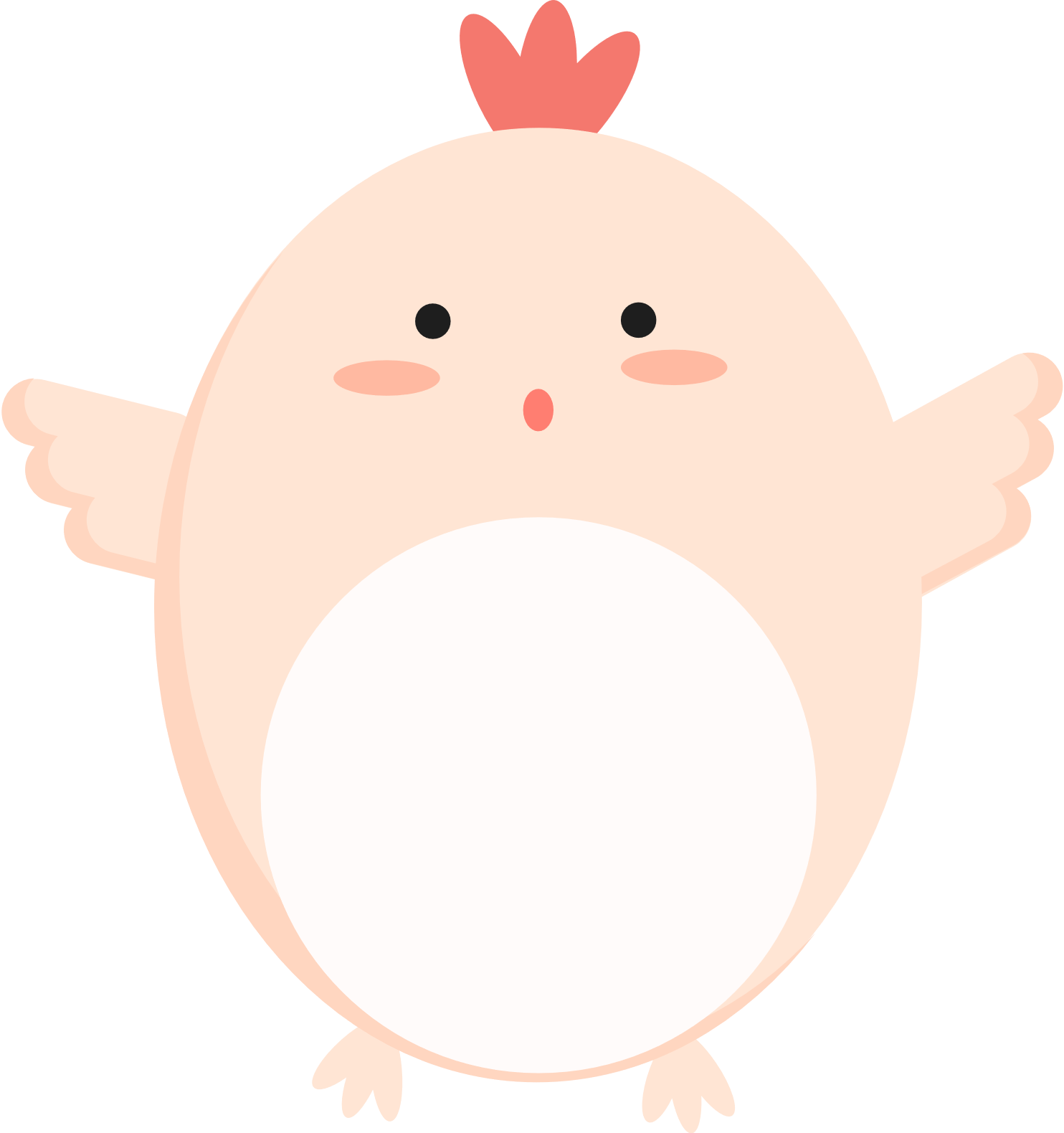 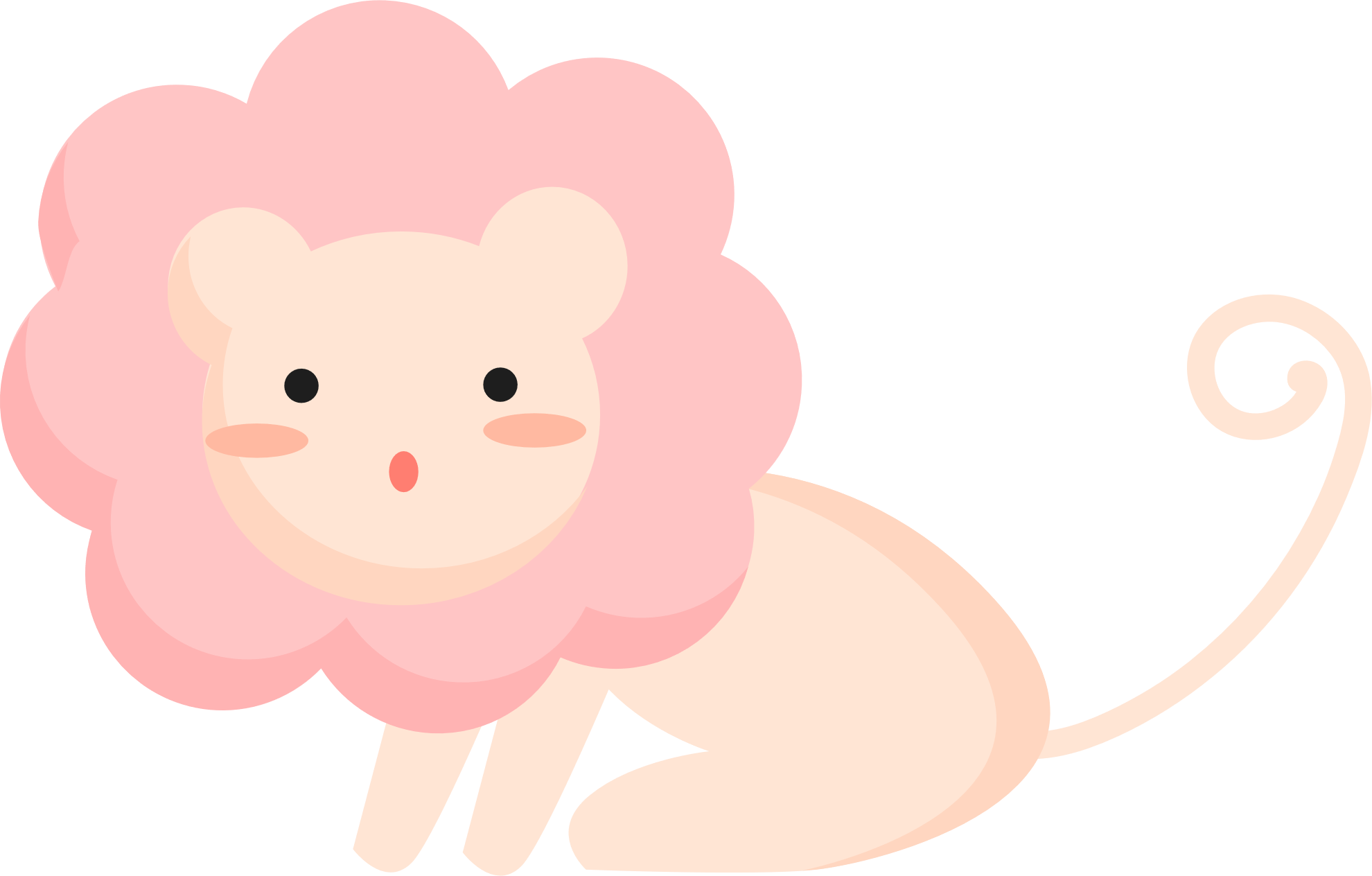 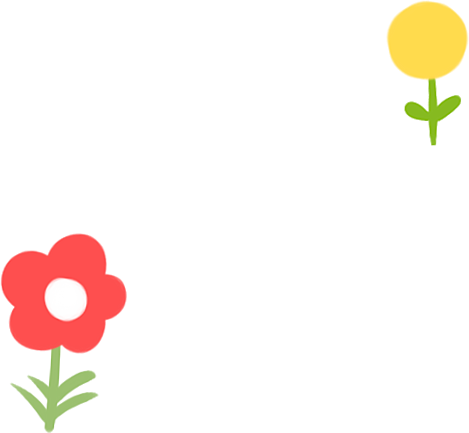 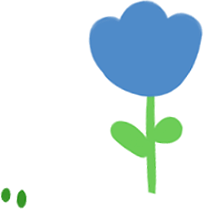 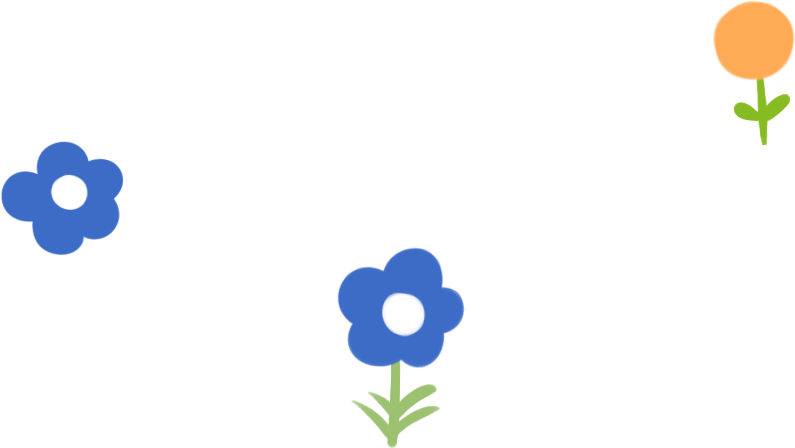 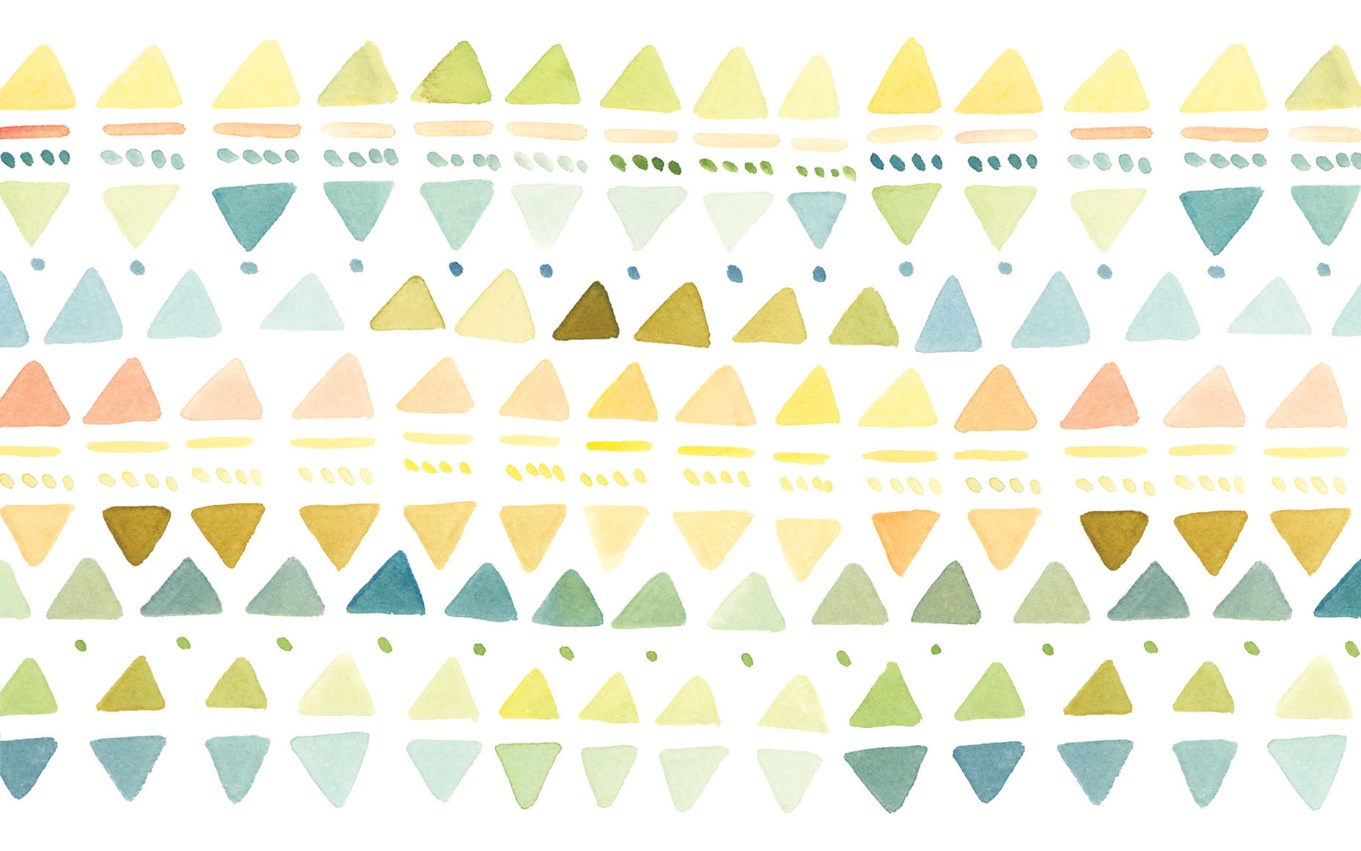 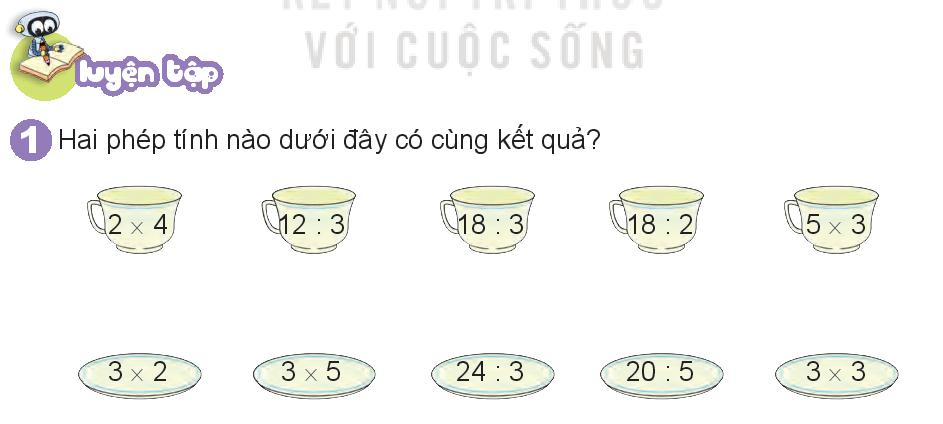 Bước 1: Tính nhẩm dựa vào bảng chia 3.
Bước 2: Nối hai phép tính có cùng kết quả.
1
Hai phép tính nào dưới đây có cùng kết quả
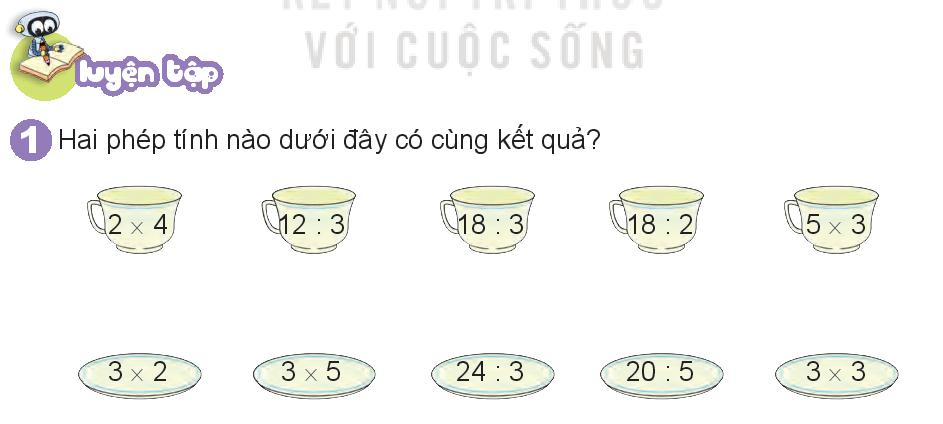 8
4
6
9
15
6
15
9
8
4
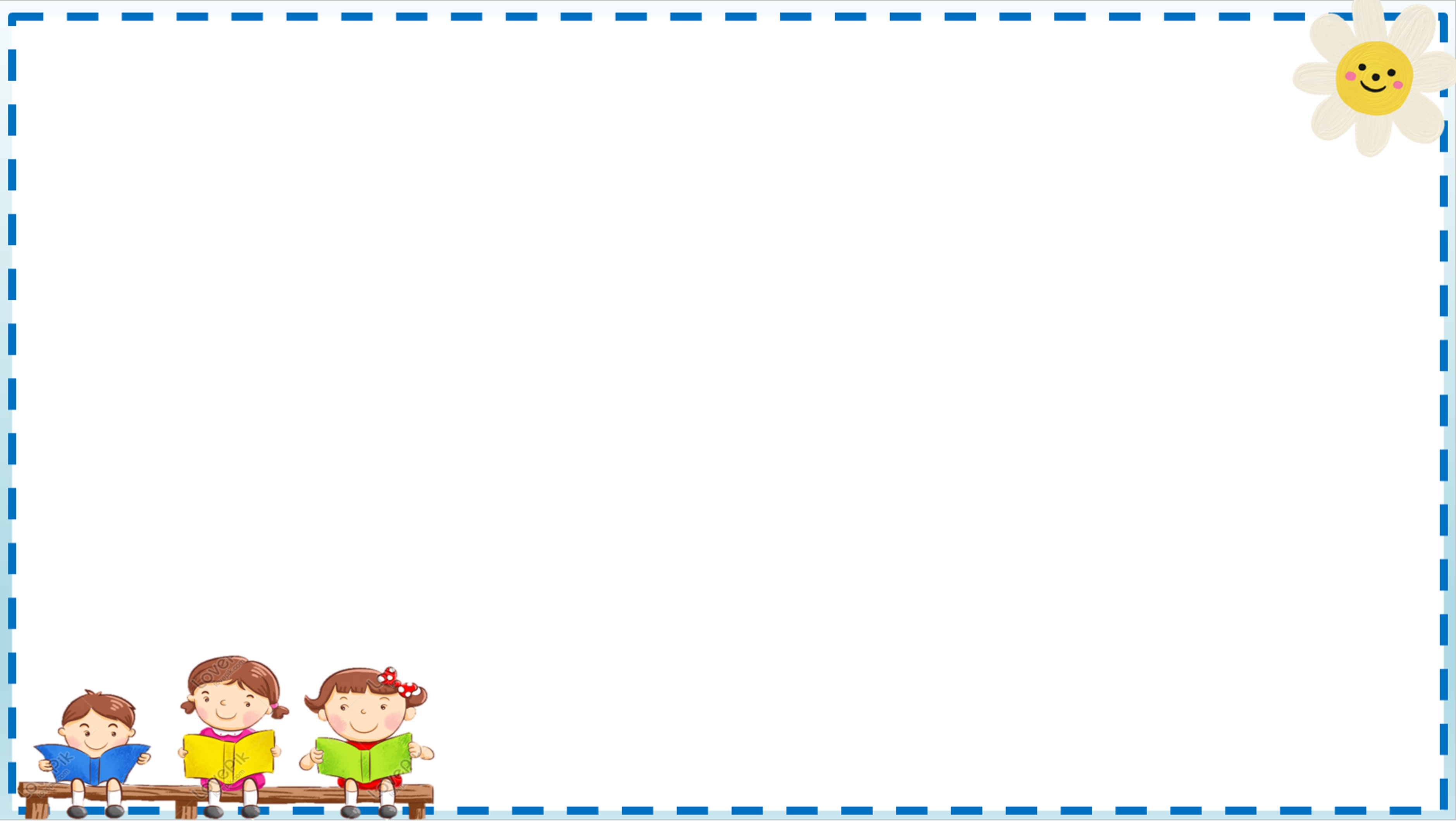 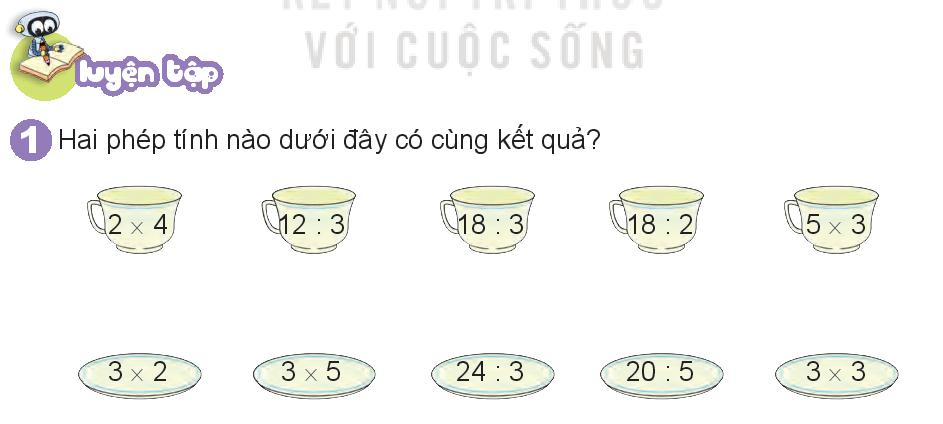 Số que tính ở mỗi bó = Số que tính của 3 bó : 3
2
Chia đều 30 que tính thành 3 bó. Hỏi mỗi bó có bao nhiêu que tính ?
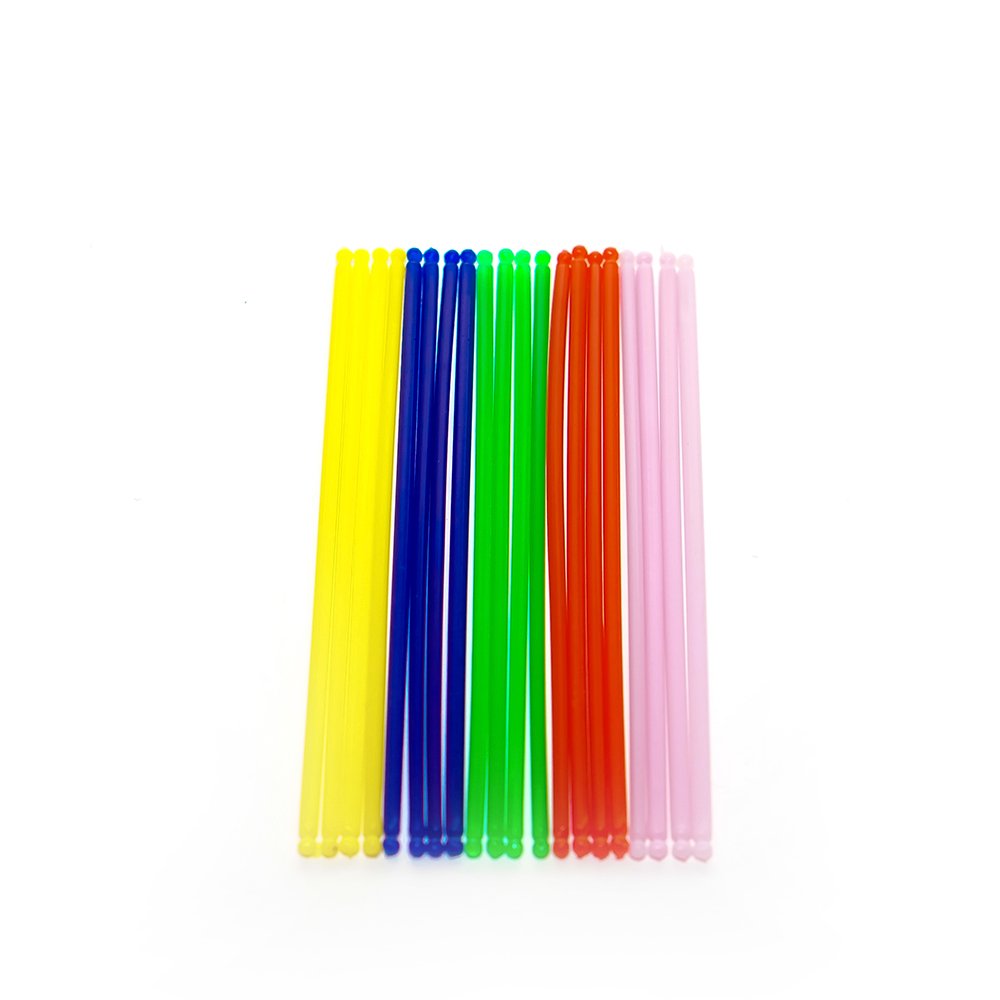 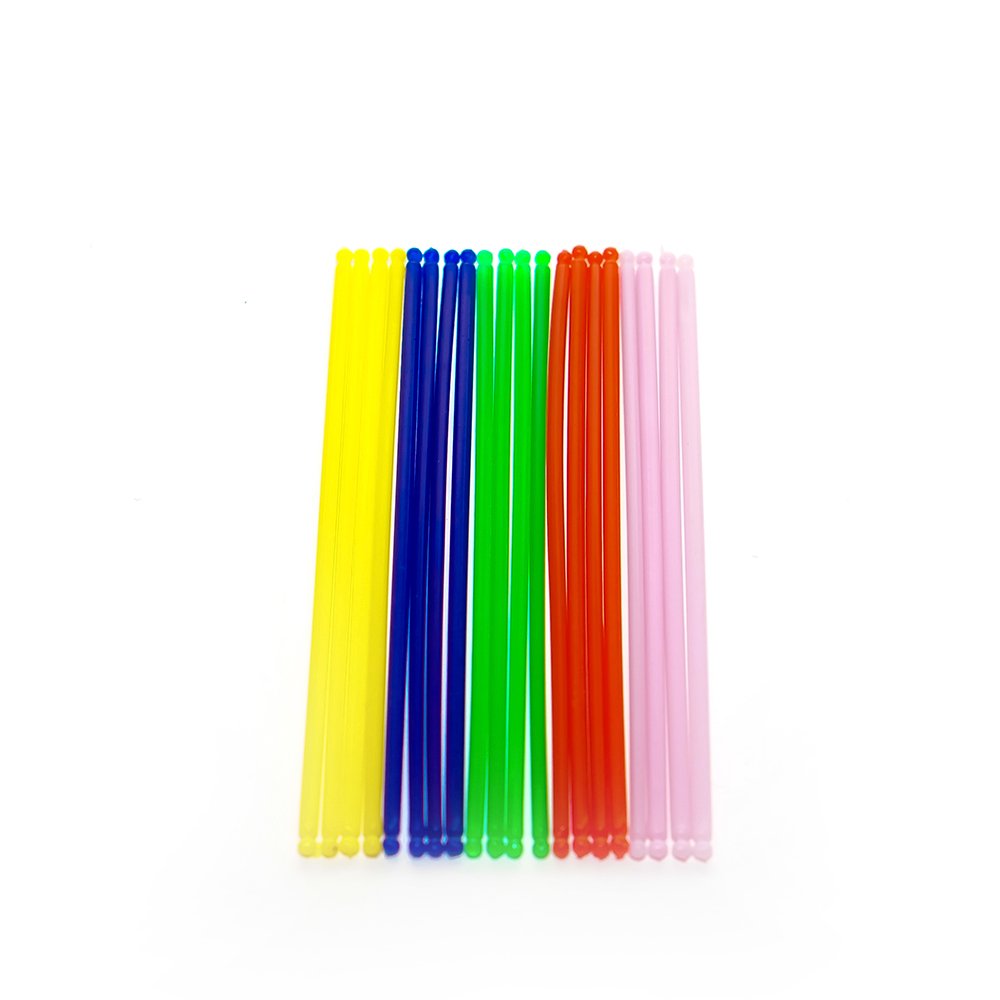 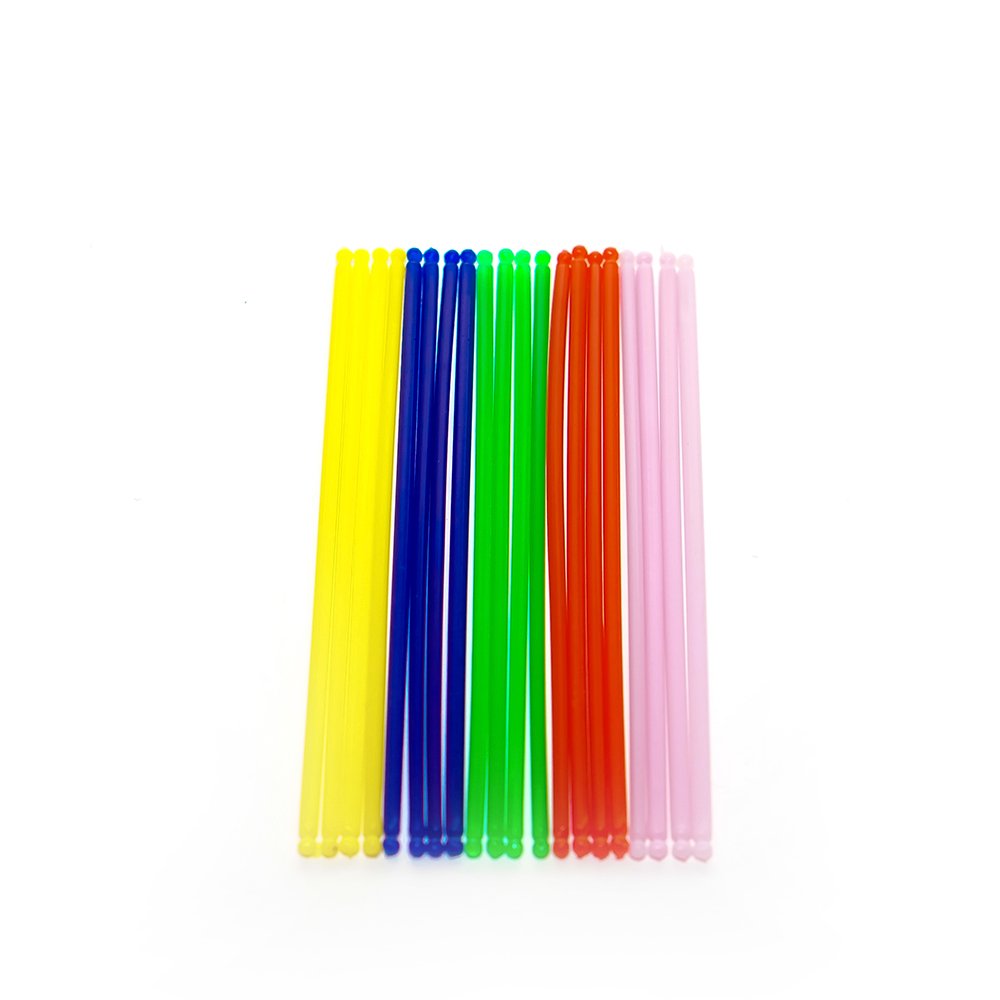 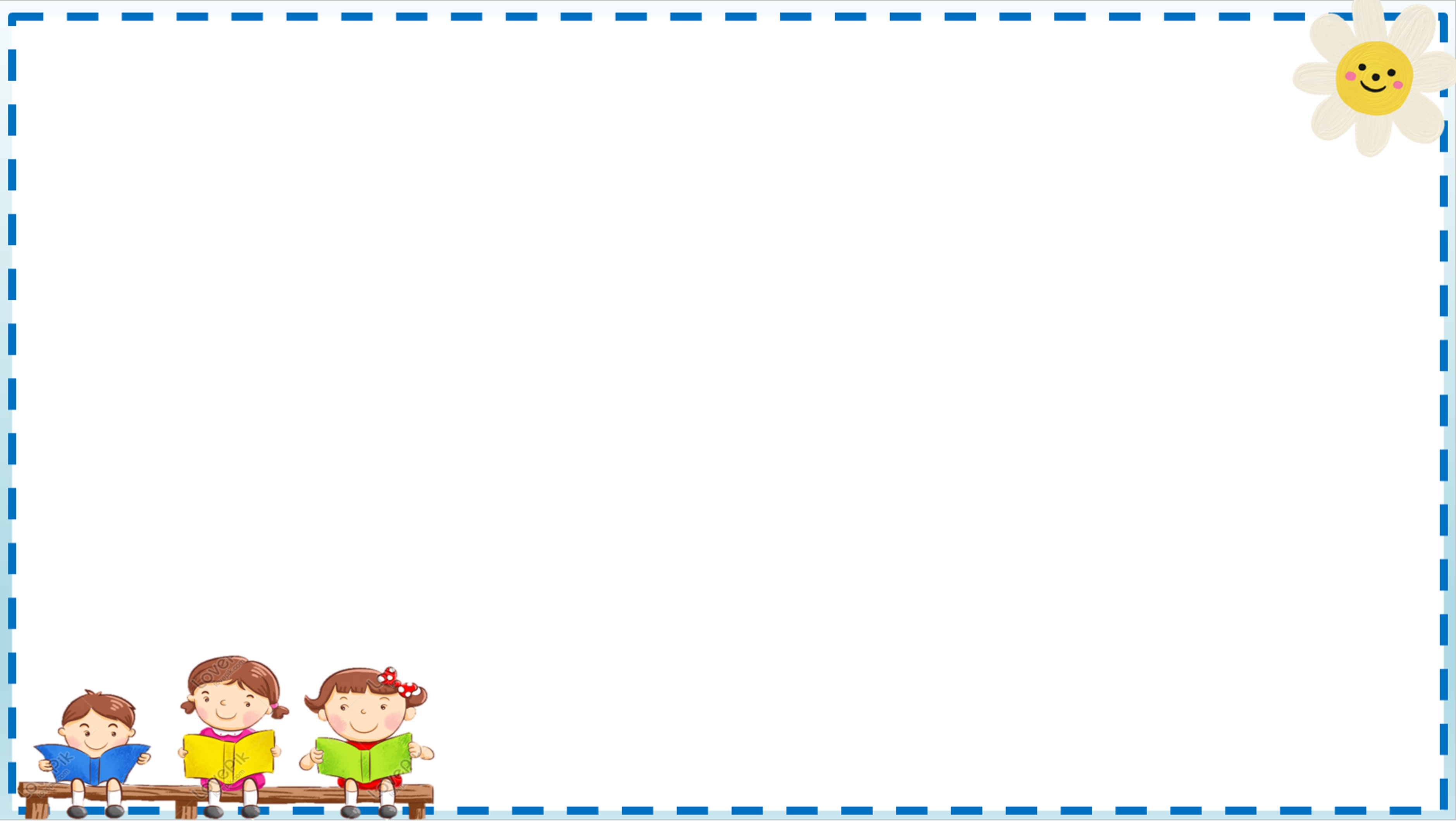 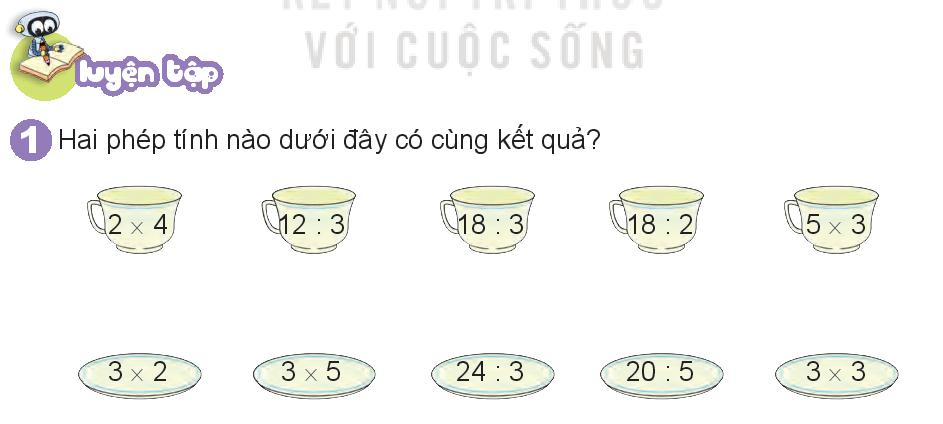 Số que tính ở mỗi bó = Số que tính của 3 bó : 3
2
Chia đều 30 que tính thành 3 bó. Hỏi mỗi bó có bao nhiêu que tính ?
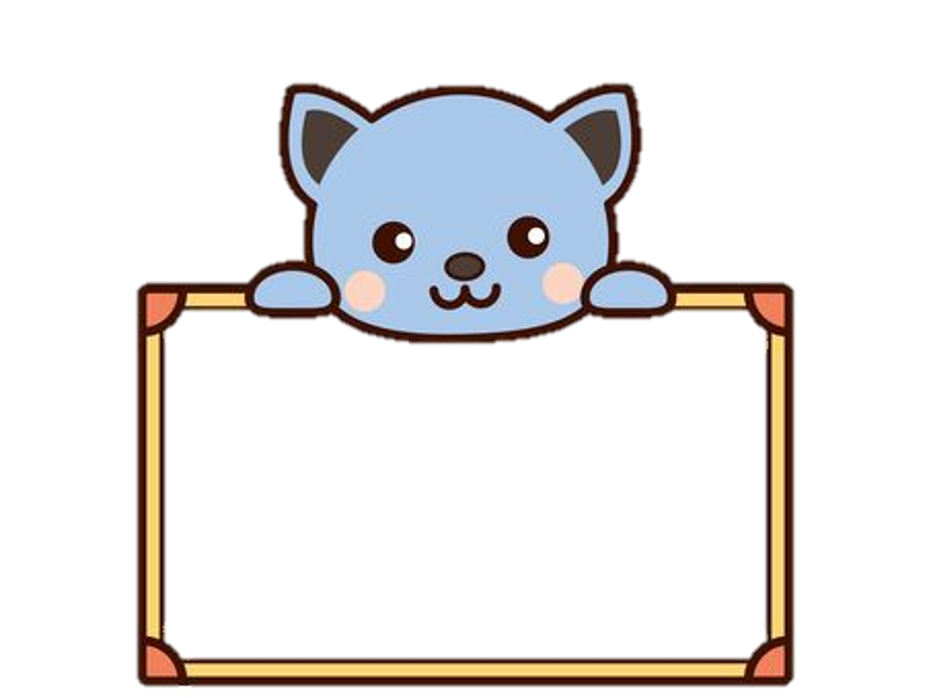 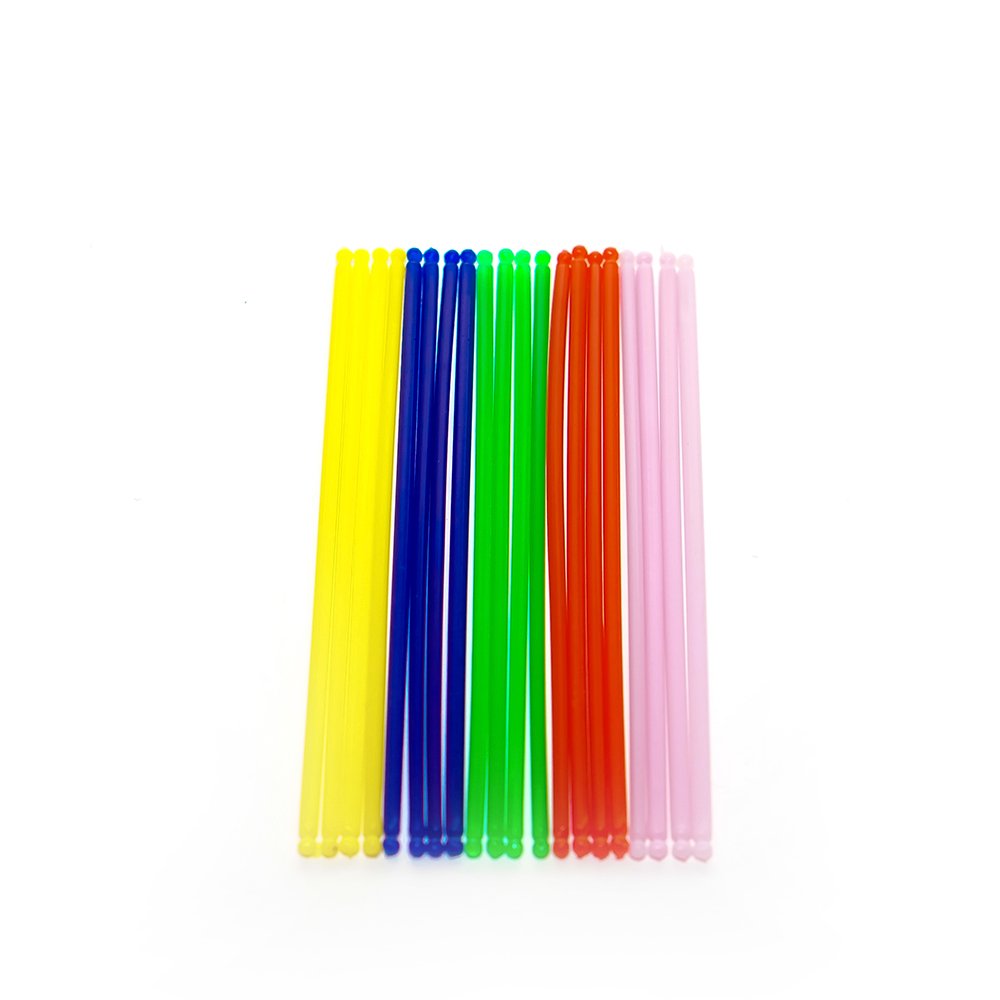 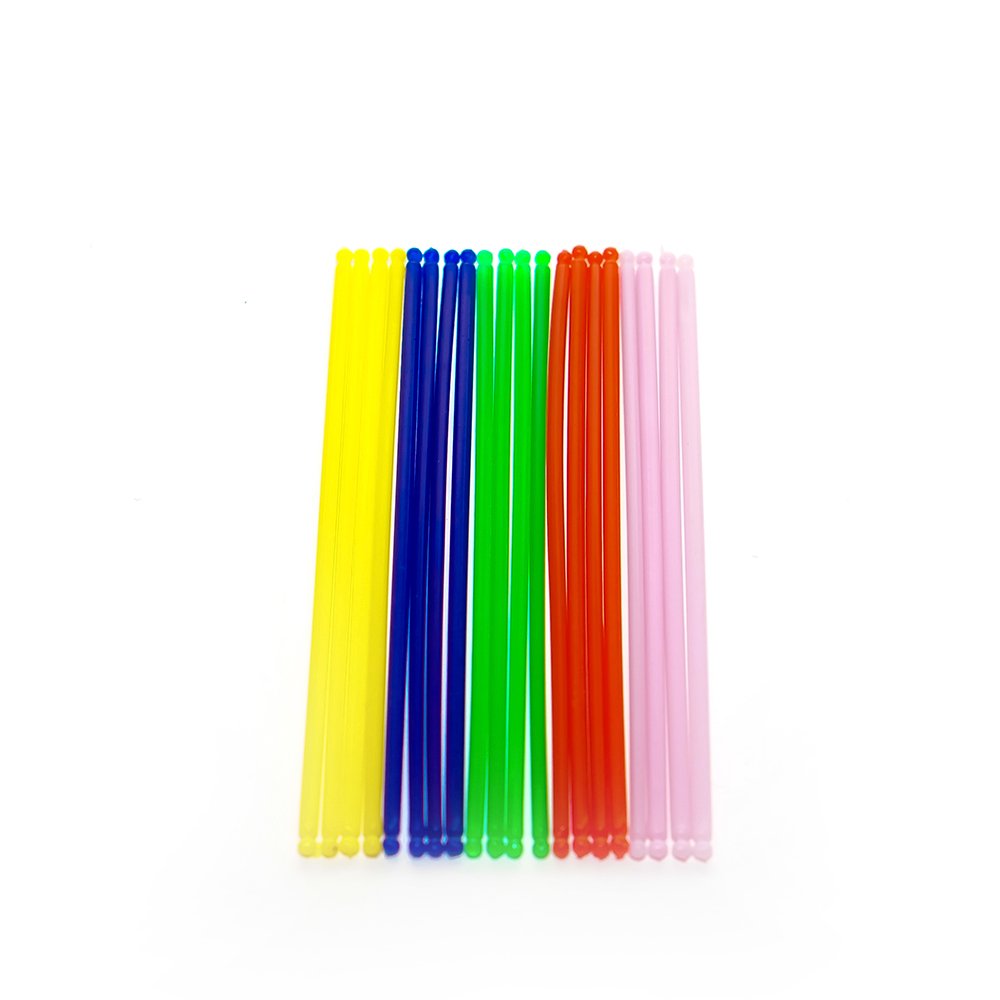 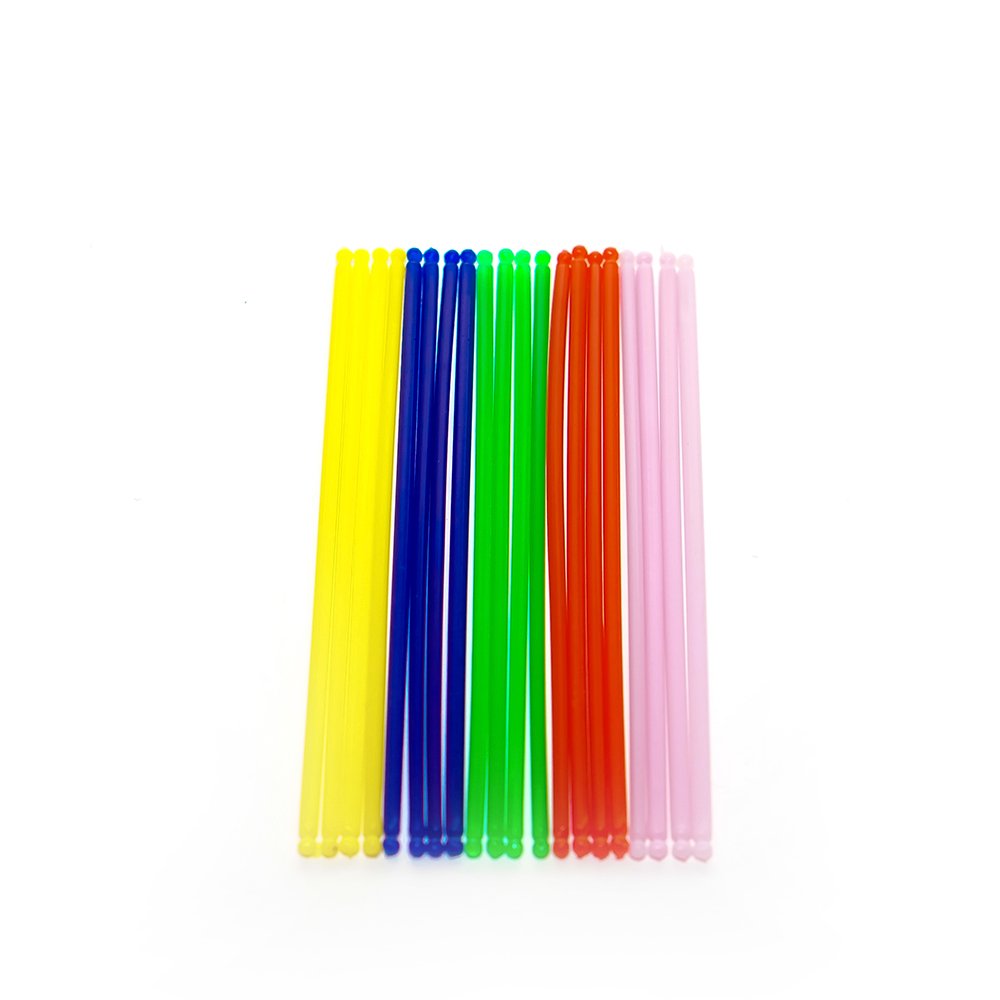 Bài làm
Mỗi bó có số que tính là
30 : 3 = 10 (que tính)
Đáp số: 10 que tính